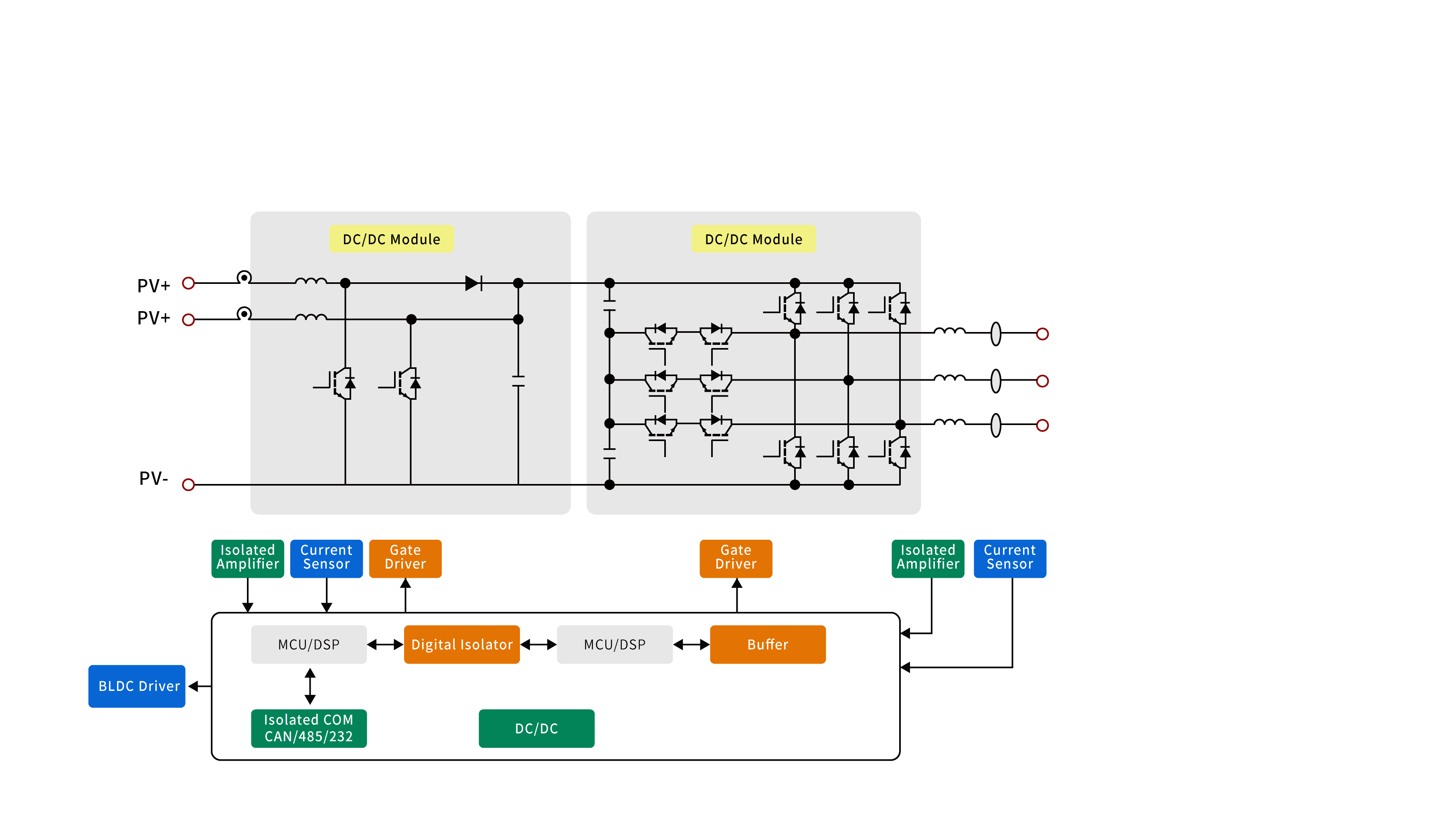 光伏逆变器拓扑
MP
Sample
In Design
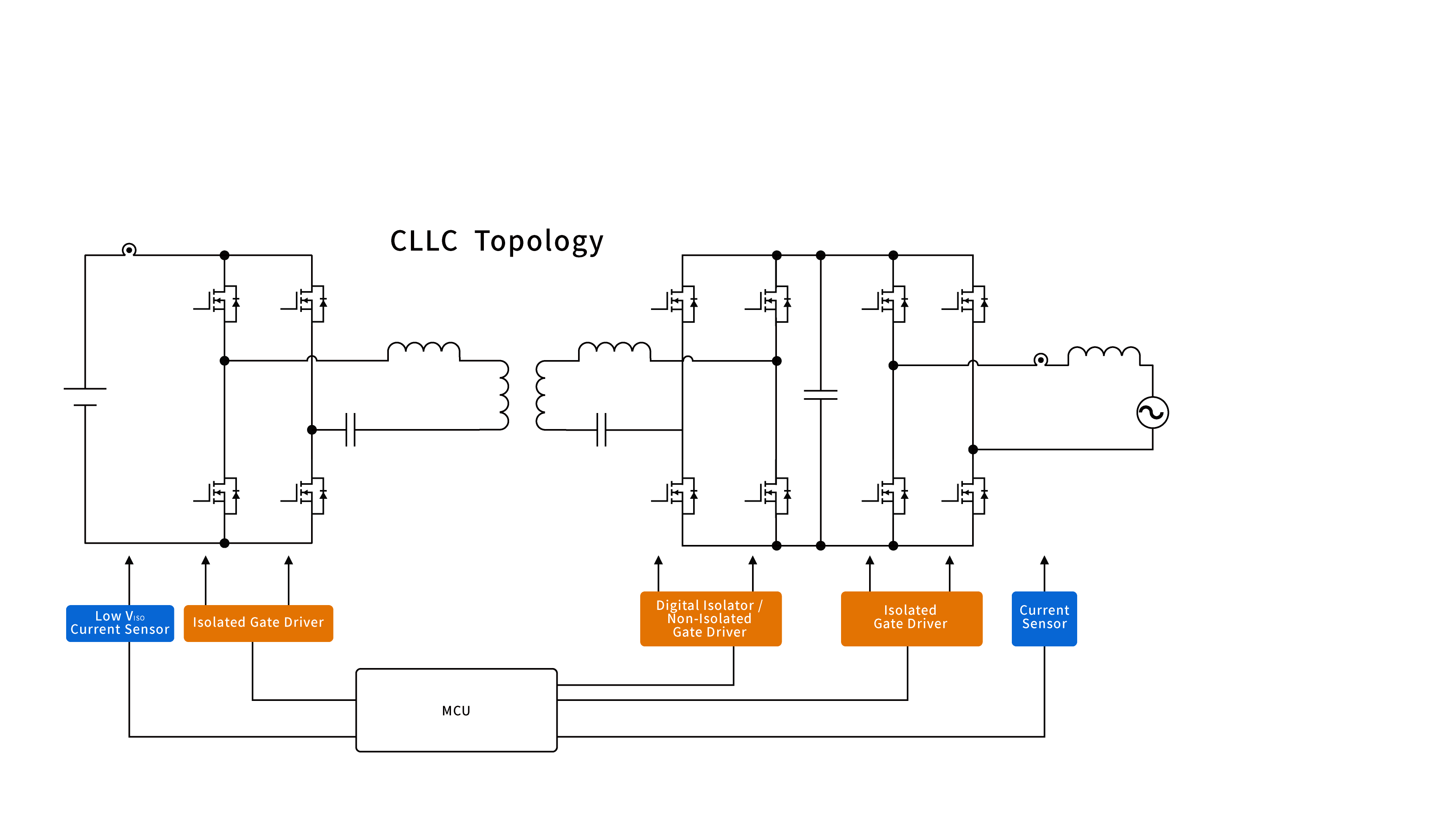 户外储能－双向逆变器应用方案
MP
Sample
In Design
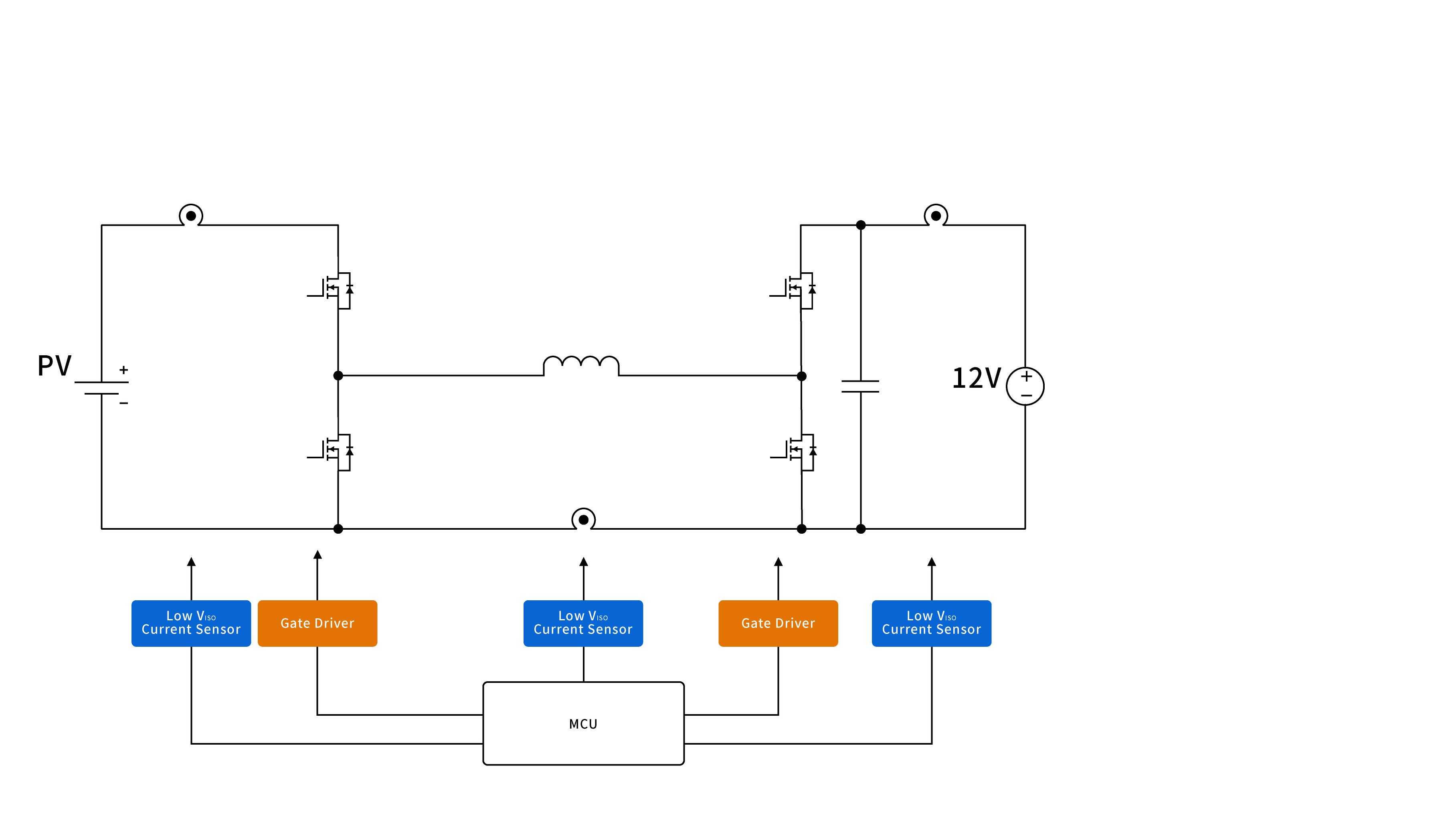 户外储能－12V车充双向应用方案
MP
Sample
In Design
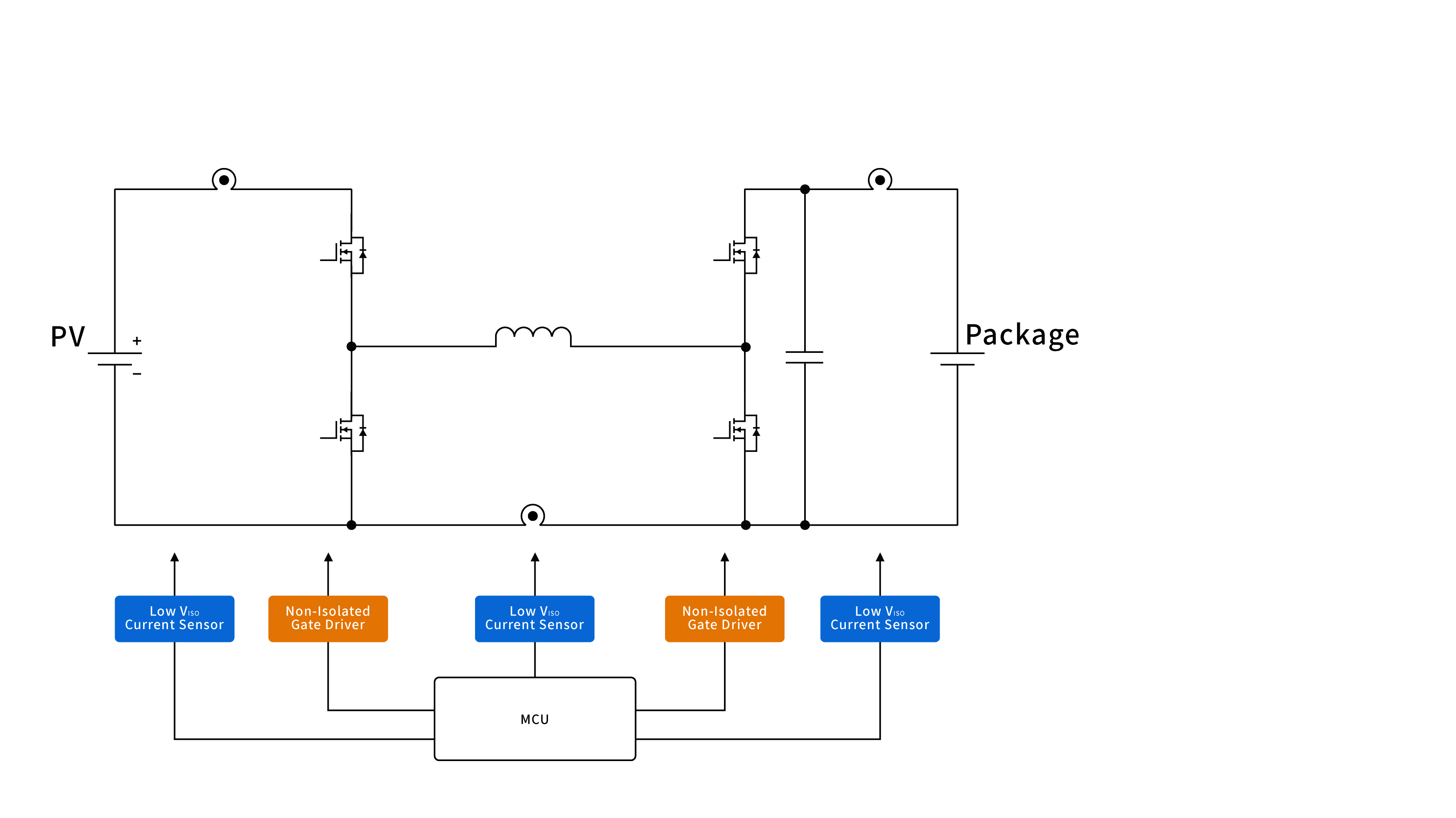 户外储能－光伏充电应用方案
MP
Sample
In Design
三相交错维也纳、双向CLLC
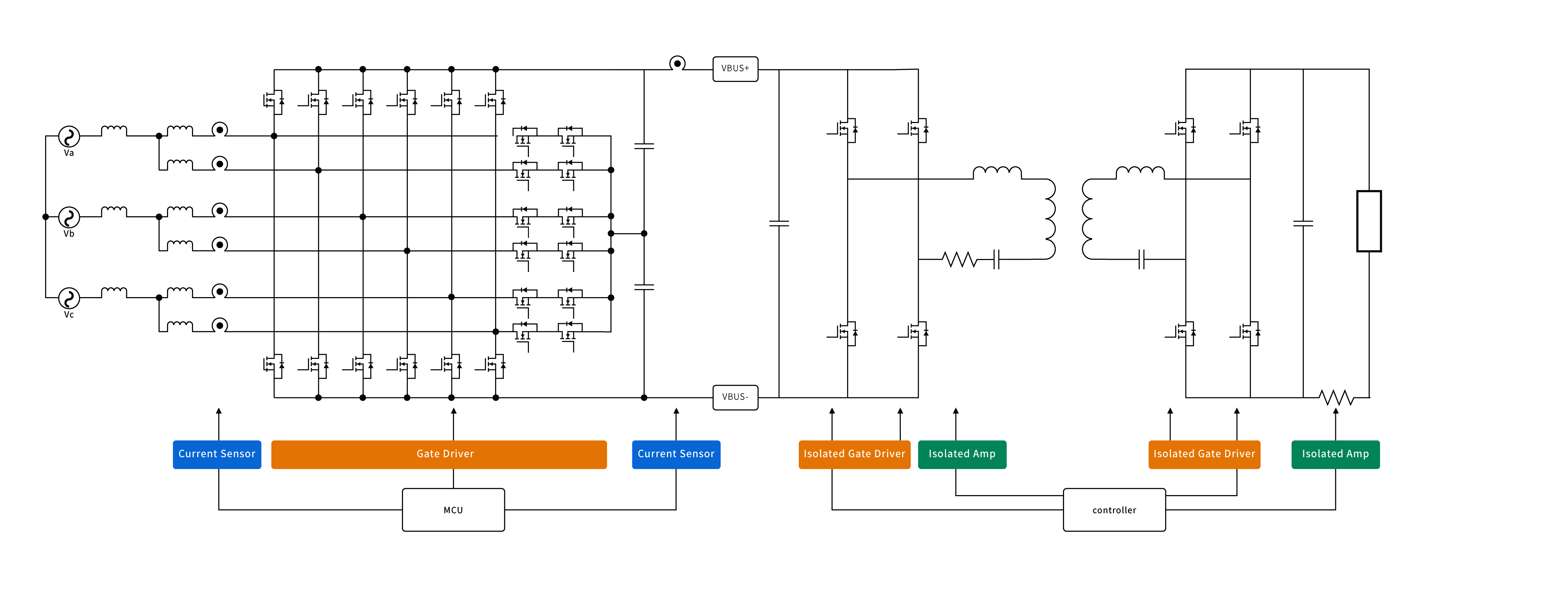 MP
Sample
In Design